Отечественная война
 1812 года
НАПОЛЕОН БОНАПАРТ (1769- 1821)
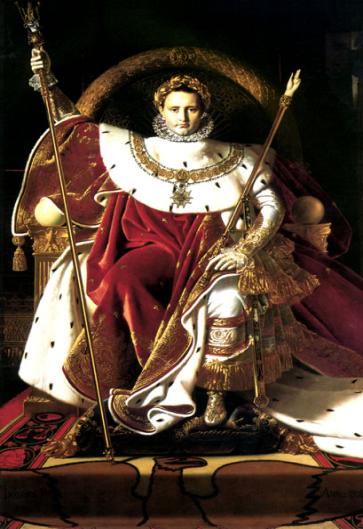 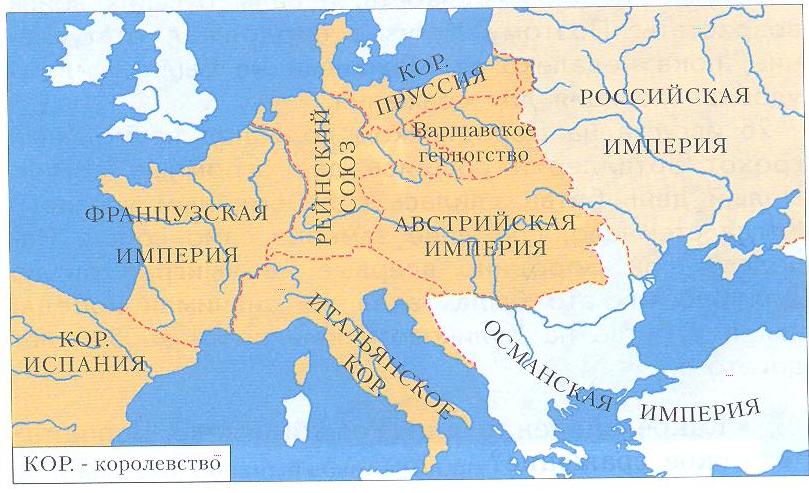 Русская армия.
Пехота.
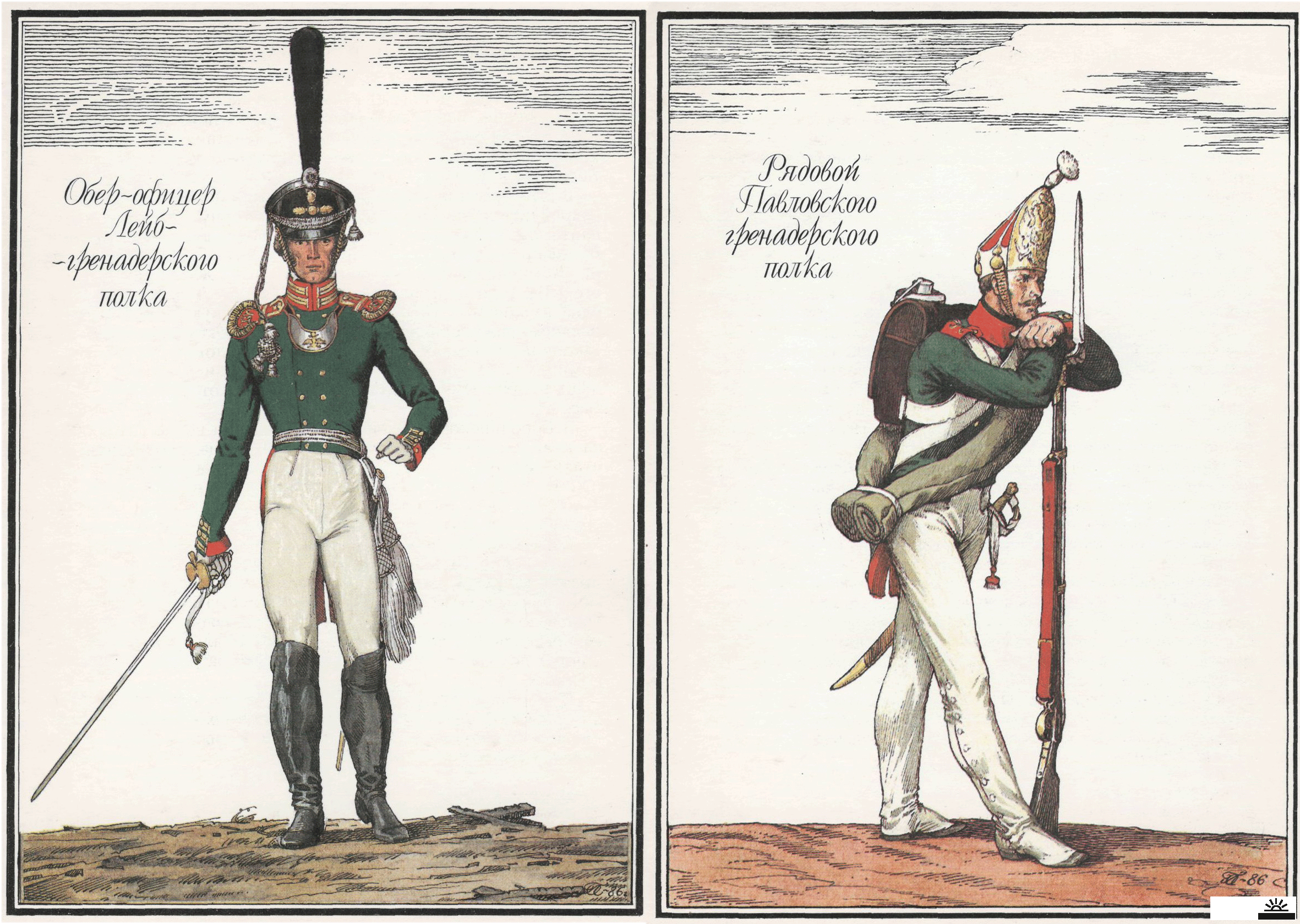 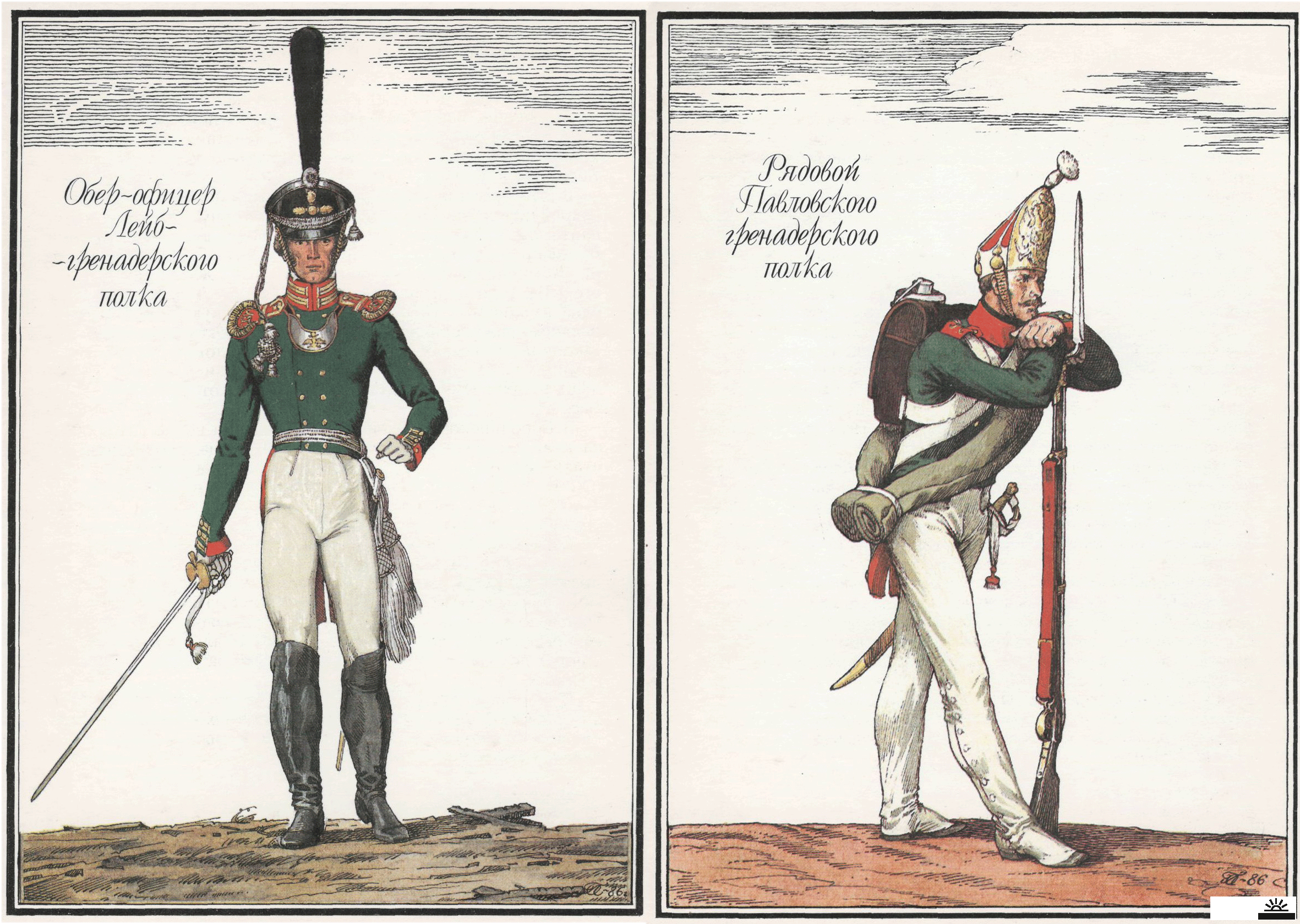 [Speaker Notes: Пехота делилась на линейную и легкую. Линейная, или тяжелая, пехота (полки лейб-гвардии Семеновский, Измайловский, Преображенский и Литовский, полки гренадерские и пехотные) предназначалась для действия в сомкнутом строю огнем и штыковым ударом.
Легкая пехота (полки лейб-гвардии Егерский и полевые егерские полки) действовала в рассыпном строю ружейным огнем. 

Пехота была вооружена гладкоствольными кремневыми ружьями, стрелявшими на 300 шагов, винтовальными егерскими ружьями, стрелявшими на 1000 шагов, и пистолетами, стрелявшими на 25-30 шагов.]
Снаряжение пехоты.Холодное оружие .
Пехотная шпага.

Тесак.
[Speaker Notes: Строевым холодным оружием являлась пехотная шпага образца 1798 года (1) с однолезвийным прямым клинком длиной 86 см и шириной 3,2 см. Общая длина шпаги 97 см, масса (в ножнах) 1,3 кг. Эфес состоял из деревянной, обмотанной витой проволокой рукояти с головкой и металлической гарды. Рядовые и унтер-офицеры пеших войск в качестве рубящего и колющего холодного оружия имели тесак образца 1807 года (2 и 3) в кожаных ножнах, носимый на лосиной перевязи через правое плечо. Он состоял из однолезвийного клинка длиной 61 см, шириной 3,2 см и медного эфеса. Общая его длина 78 см, масса до 1,2 кг. На рукоять эфеса под головку подвязывался темляк, образованный из тесьмы и кисти, состоящей из гайки, деревянного трынчика (цветного кольца), шейки и бахромы. Тесьма и бахрома в пехоте были белые, а остальные детали темляка своим цветом обозначали ротные и батальонные отличия.]
Снаряжение пехоты.
Гладкоствольные кремневые ружья. Пехотное ружье образца 1808 года с трехгранным штыком .
Винтовальные егерские ружья.
Пистолет.
[Speaker Notes: 25-летний срок службы делал армию профессиональной, а воевать тогда приходилось едва ли не ежегодно. В 1805 и 1807 годах русские воевали с французами, в 1808-1809 - со шведами. Одновременно то и дело обострялись перманентные войны с турками (1806-1812) и персами (1804-1813). В общем, опыта успешных боев нашим солдатам и офицерам было не занимать.]
Русская пехота.
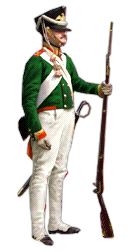 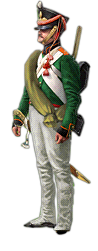 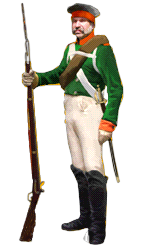 Егерь
Пионер
Гренадер
Мушкетер
Конная артиллерия гвардии
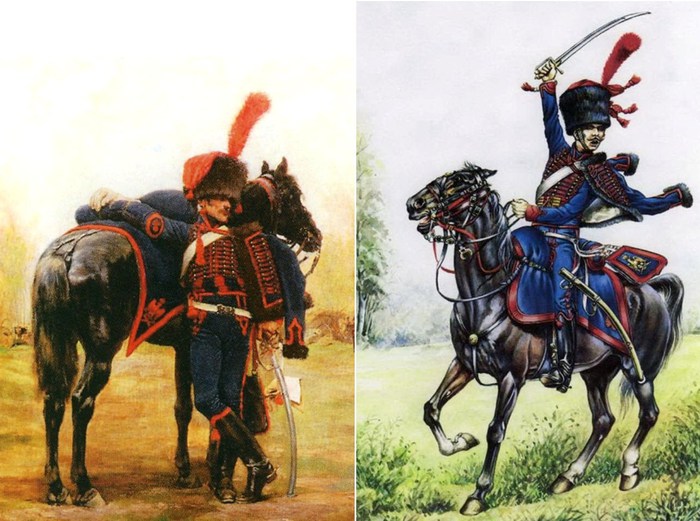 Русская кавалерия.
Тяжелая кавалерия действовала в атаках.
Легкая кавалерия действовала в тылу и на флангах противника.
[Speaker Notes: Кавалерия в свою очередь также делилась на тяжелую и легкую. Тяжелая кавалерия (кирасиры и драгуны) действовала в сомкнутом строю, в линиях, атакуя противника. Легкая кавалерия (гусары и уланы), более подвижная, действовала в тылу и на флангах про­тивника, использовалась для разведки и преследования в авангарде и арьергарде .]
Тяжелая кавалерия.
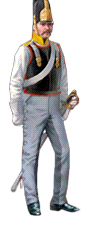 - род ударных конных войск. Благодаря весу своих коней (не менее 700 кг) тяжёлая кавалерия одним своим наскоком могла смять вражескую пехоту и лёгкую конницу.
Кирасиры - род тяжелой кавалерии, одетой в кирасы (латы). 
Драгуны- название конницы, способной действовать также и в пешем строю.
Драгун
Кирасир
Оружие кавалерии.
Палаш
   рубящее и колющее холодное оружие с прямым и длинным клинком.
   Использовала тяжелая кавалерия
Сабля
   рубяще-режущее и колюще-режущее клинковое холодное оружие. Клинок сабли, имеет характерный изгиб в сторону обуха. Использовалась легкой кавалерией.
Легкая кавалерия.
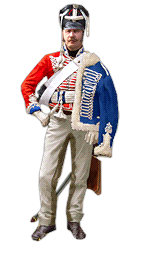 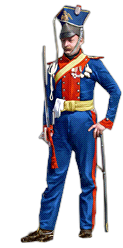 Конный егерь
Гусар
Улан
Казаки – легкая иррегулярная кавалерия.
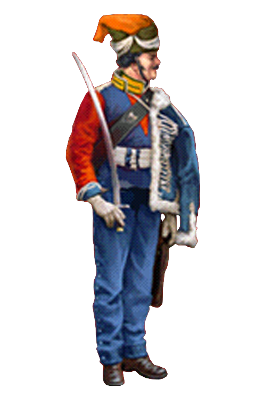 Казачье снаряжение
Артиллерия.
Русская артиллерия.
«Если я возьму Киев, я схвачу Россию за ноги.

Если я овладею Петербургом, я возьму её за голову.

Заняв Москву, я поражу её в сердце».
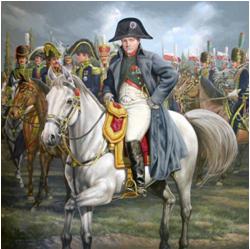 Начало войны.
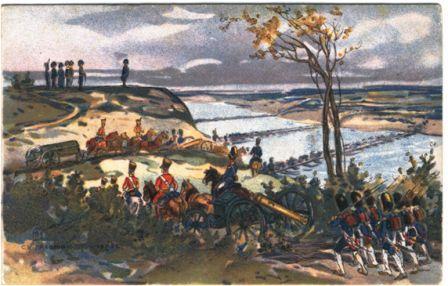 Командование русской армией.
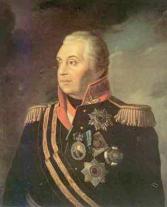 На втором этапе войны
В начале войны.
Александр 1
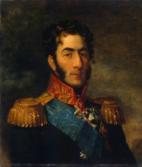 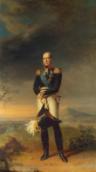 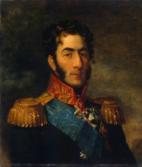 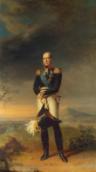 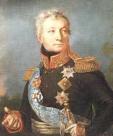 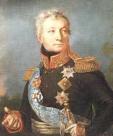 Багратион
Барклай де Толли
Тормасов
Багратион
Тормасов
Барклай де Толли
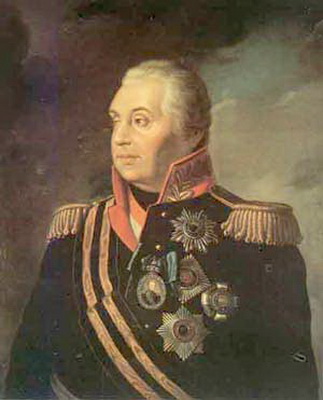 Светлейший князь Михаил Илларионович Голенищев-Кутузов-Смоленский
 1745—1813
Главнокомандующий русской армией – Кутузов Михаил Илларионович
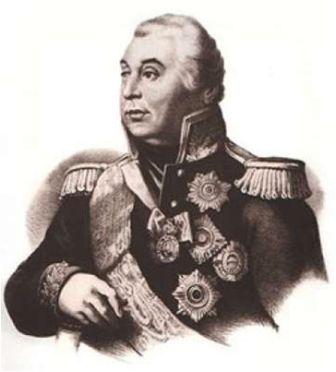 Военный совет в Филях  1 сентября
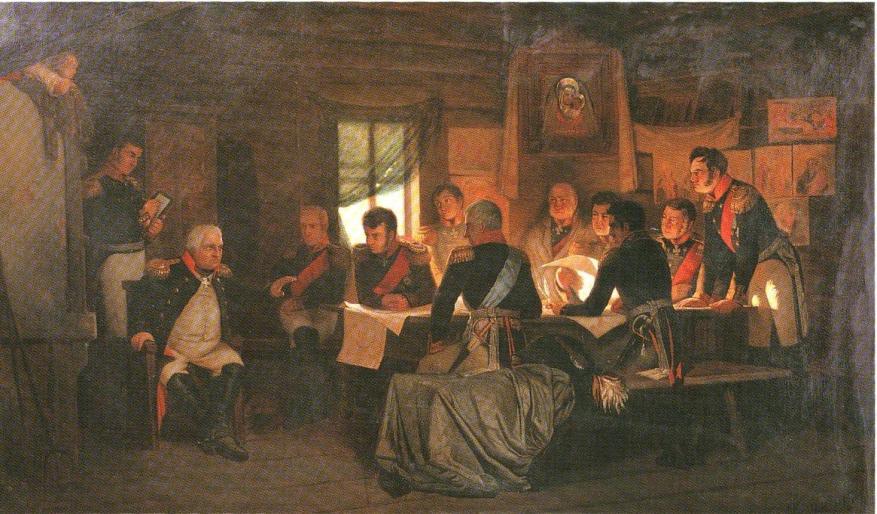 Бородинское сражение
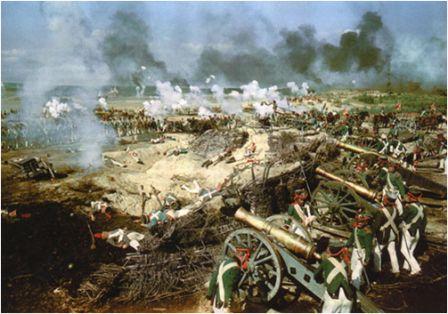 26 августа 1812 года 
произошла Бородинская битва
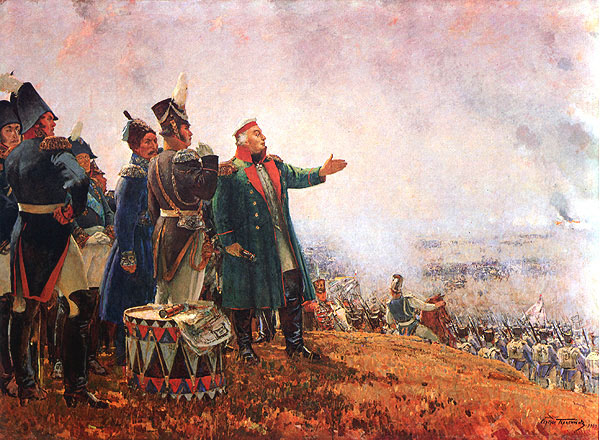 М.И. Кутузов на Бородинском поле
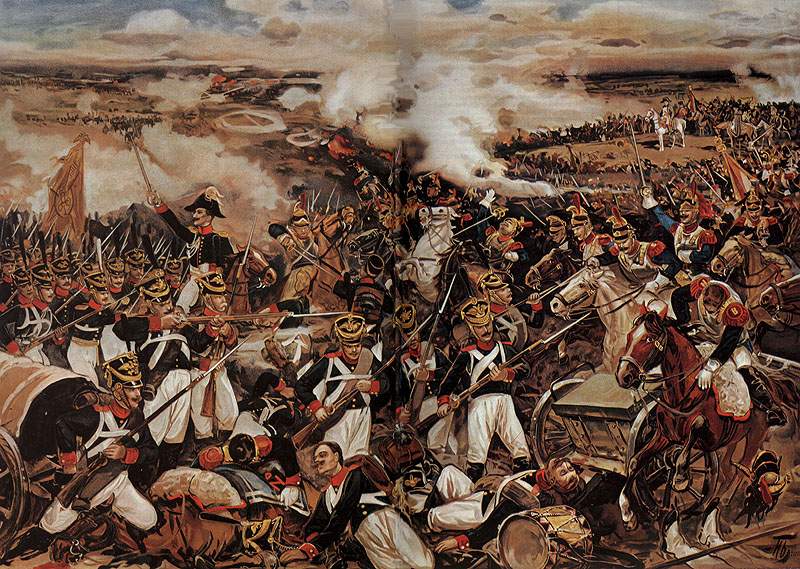 Ставка Наполеона
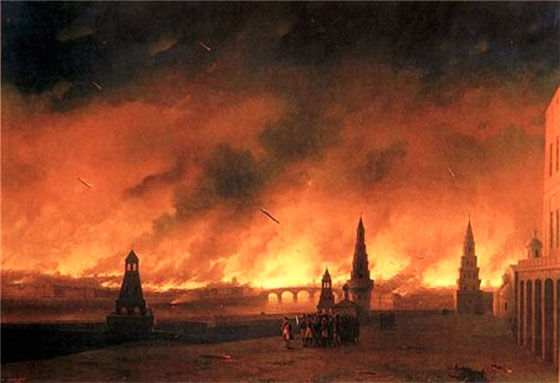 Пожар в Москве
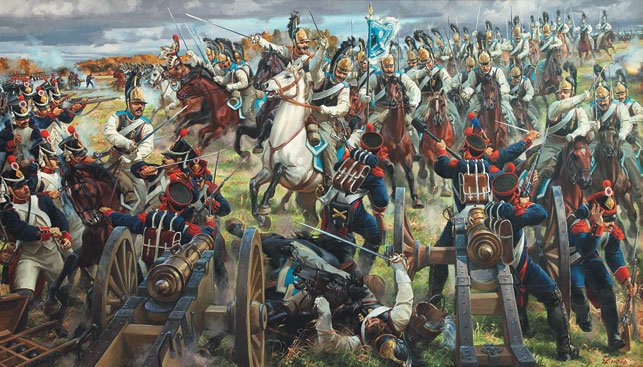 Герои Бородинского сражения
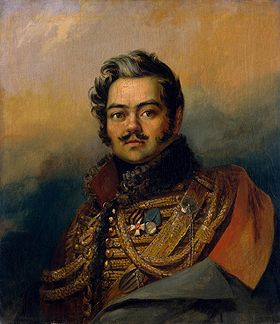 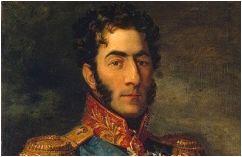 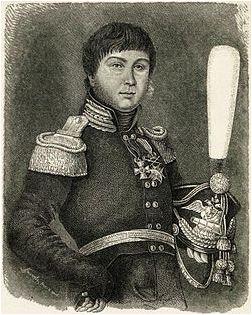 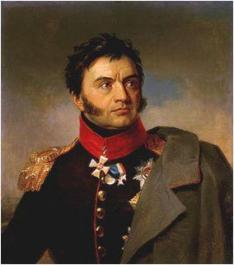 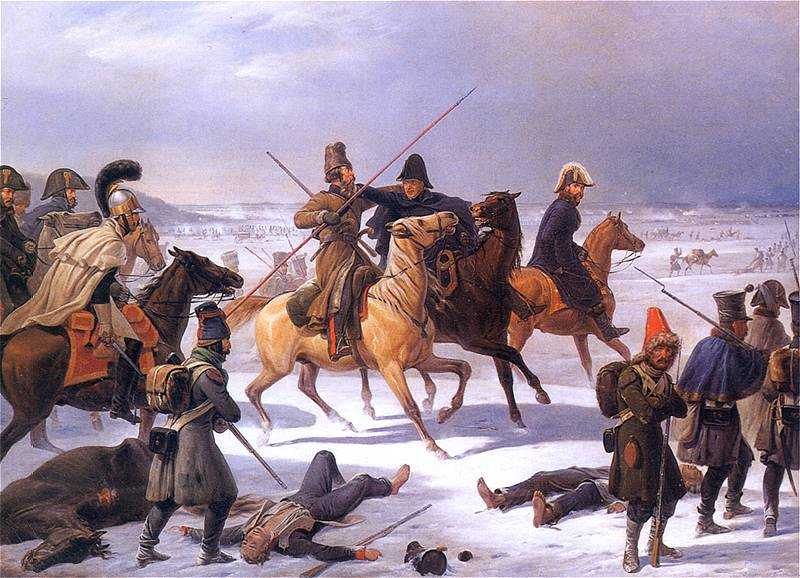 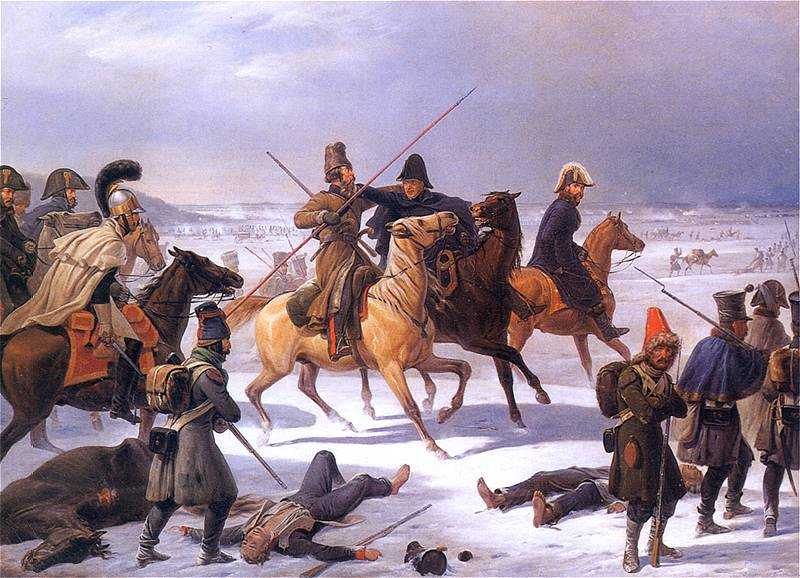 БЕГСТВО ФРАНЦУЗСКОЙ АРМИИ
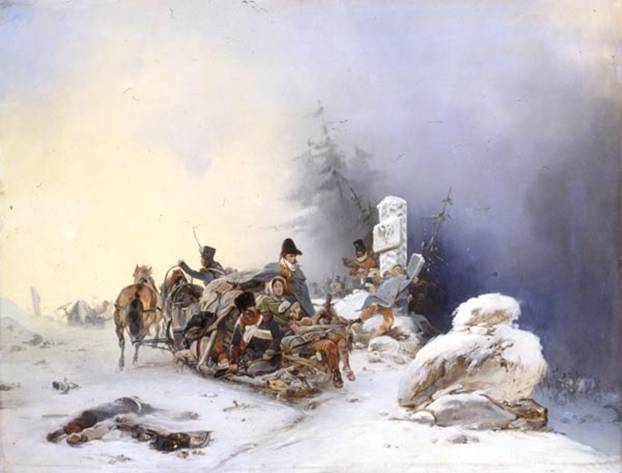 Партизанское движение
ДАВЫДОВ Денис Васильевич 
(1784 - 1839)
«Триумфальная арка»
«Триумфальная арка — это прекрасный, проникнутый идеей торжества русского народа символ победившей Москвы, это главный памятник Отечественной войны 1812 г. в столице.
Храм Христа спасителя — памятник победы в Отечественной войне 1812 года
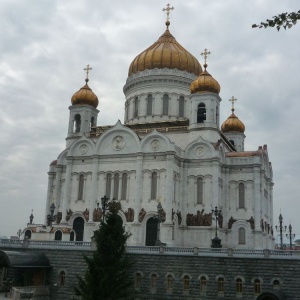 Манеж
Музей Бородинская панорама